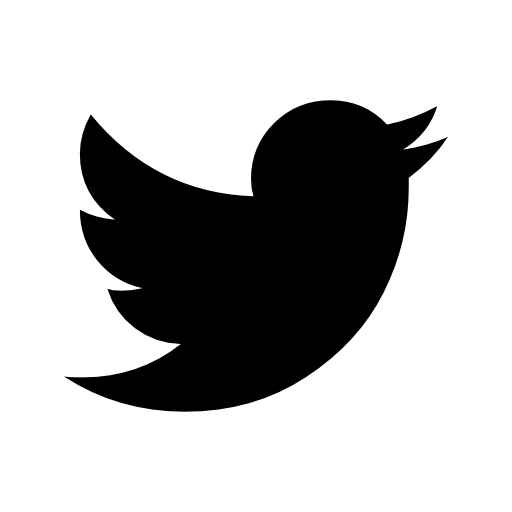 某某某的
个人简历
2014应届毕业生
照片
关于我的三个关键词
Keywords about  me
90后
责任
爱心
90
后
90
我是一个
后
有爱心
勤思考
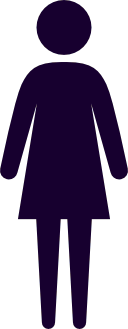 爱动手
的
文字
文字
我
主
修
请输入各种文字文字文字
校内校外
工作经历
2012 9月
至
2013 6月
担任班长
2012年9月
优秀活动策划大赛志愿者
2013年8月
某某公司实习
2013年10月
某某活动志愿者
获奖经历
2012 年12月
某某大赛“一等奖”
2012.9月-2013.6月
专业总成绩第一名
2013年9月
获得“国家励志奖学金”
获得校级“三好学生”
2013.6月-
2014.4月
专业成绩第一名
工作技能
普通话二级甲等证书
计算机二级证书
2012年
12月
2012年
12月
2012年
12月
英语四级证书
我热爱啥啥
啥啥给我很多乐趣
我热爱啥啥
乐在其中是我工作的最强动力
给我一个机会，一个舞台
我会成为一名有责任有担当的。。。。
诚意寻找？？相关的工作
工作地点：广州
THANKS
你，会是我的伯乐吗？
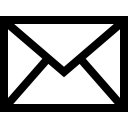 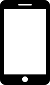 电子邮箱
联系电话
123456789@qq.com
12345678900